RetreatMay 15-17, 2019High Wall
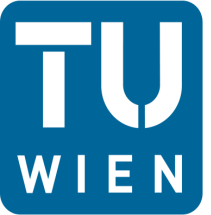 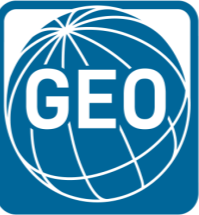 My last 5 years at TU Wien

Daniel Landskron
Projects
2014/06: graduation ceremony



2014/06-2017/05: Radiate VLBI



2017/06-2019/08: RADIATE ORD
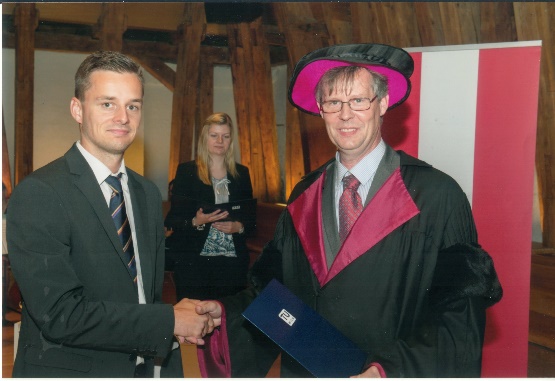 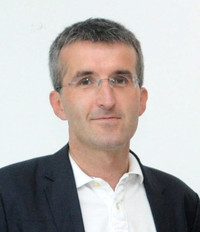 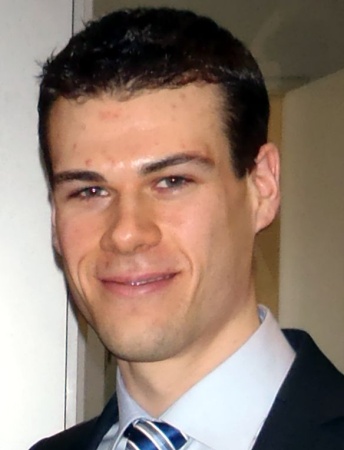 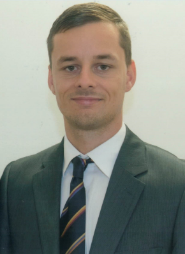 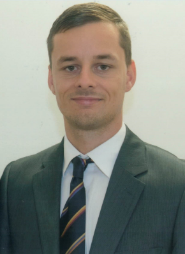 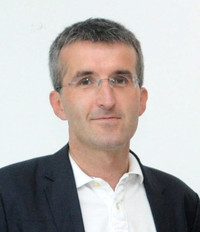 2
Overview
Research:
Mapping Functions
Azimuthal Asymmetry
Publications:
7 peer-reviewed papers as first author
15 talks at international conferences
4 posters at international conferences
PhD defense 
Launch of VMF Server
Teaching activities
GEO Green Team
3
1.) Research
4
Troposphere Delay Modeling
Mapping Functions

Vienna Mapping Functions 3 (VMF3)
Update of VMF1 (Böhm et al., 2006)
Discrete mapping function + zenith delays
Global Pressure and Temperature 3 (GPT3)
Update of GPT2w (Böhm et al., 2015)
Empirical mapping function + troposphere model (1°×1° and 5°×5°)
Site-Augmented GPT2w (SA-GPT2w)
Site-augmentation using in situ meteorological data

Horizontal Gradients

Horizontal tropospheric gradients (GRAD)
Discrete north and east gradients
Global Pressure and Temperature 3 (GPT3)
Empirical horizontal gradients model (1°×1° and 5°×5°)
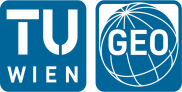 2
Troposphere Delay Modeling
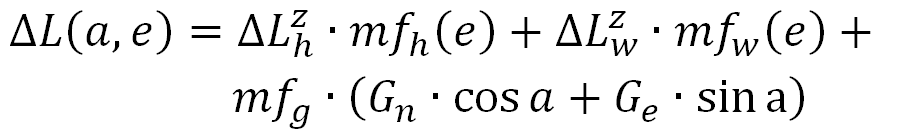 ΔL(a,e): total delay dependent on azimuth and elevation (m)
 ΔLz: delay in zenith direction (m)
 mf(e): mapping function (hydrostatic, wet and gradient)
 Gn: north gradient (m)
 Ge: east gradient (m)
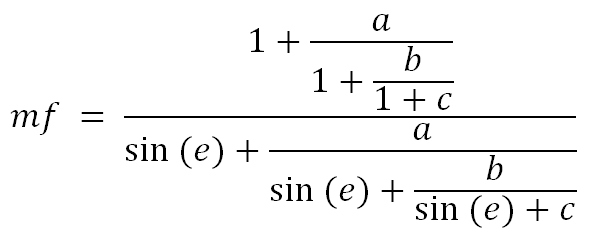 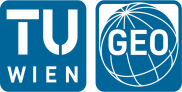 3
Results
Mapping factors from VMF3/GPT3 yield better results than VMF1/GPT2w
particularly at low elevations
however fairly small
discrete zenith delays from RADIATE more precise
SA-GPT2w approximates VMF1 better than GPT2w
Discrete and empirical modeling close to peak of technical means
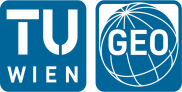 11
2.)   Publications
8
Publications
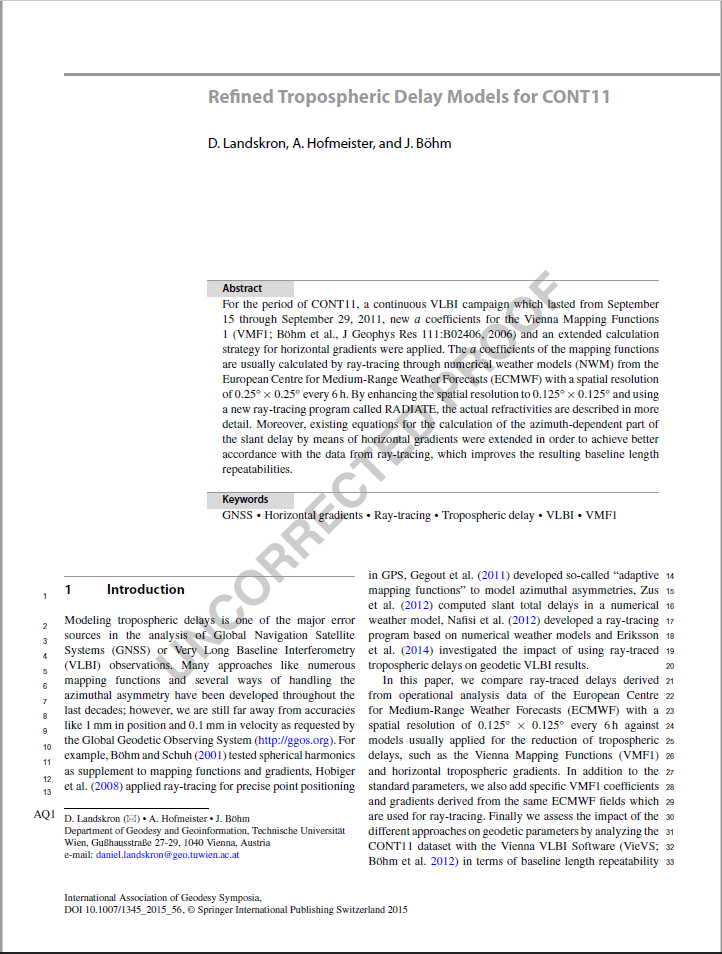 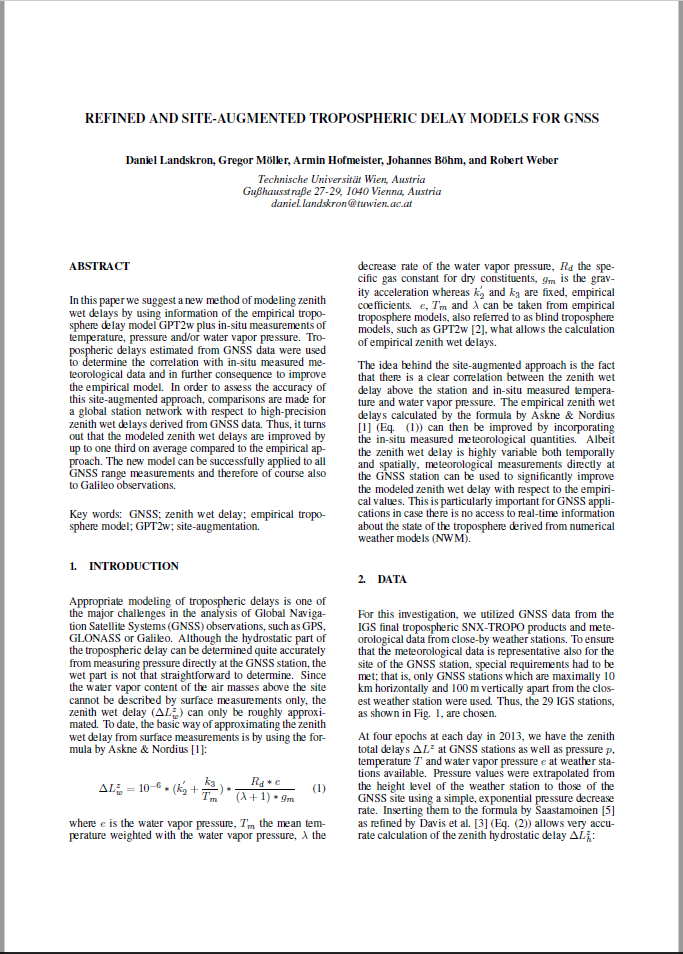 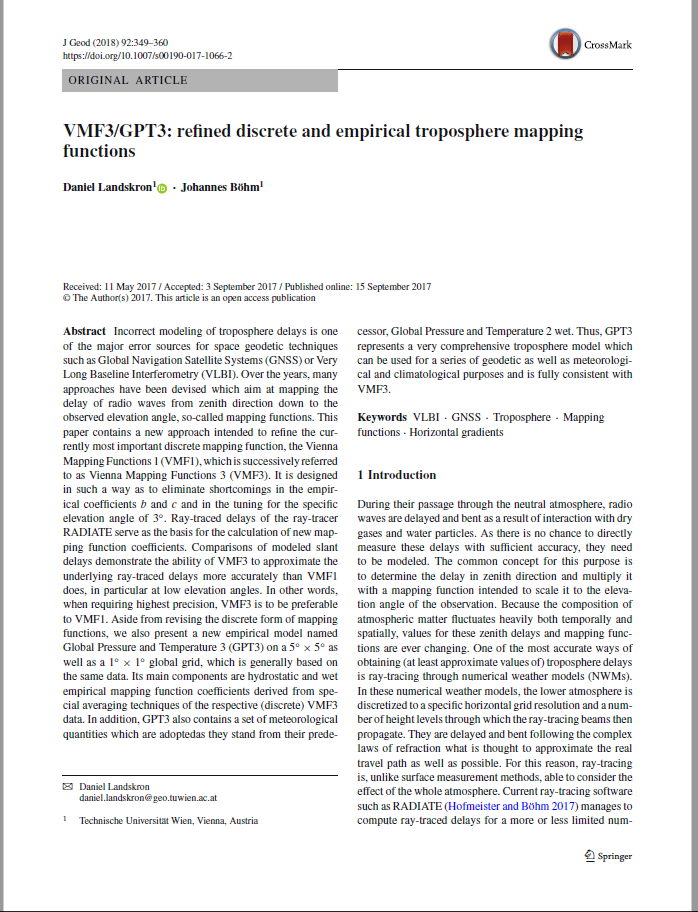 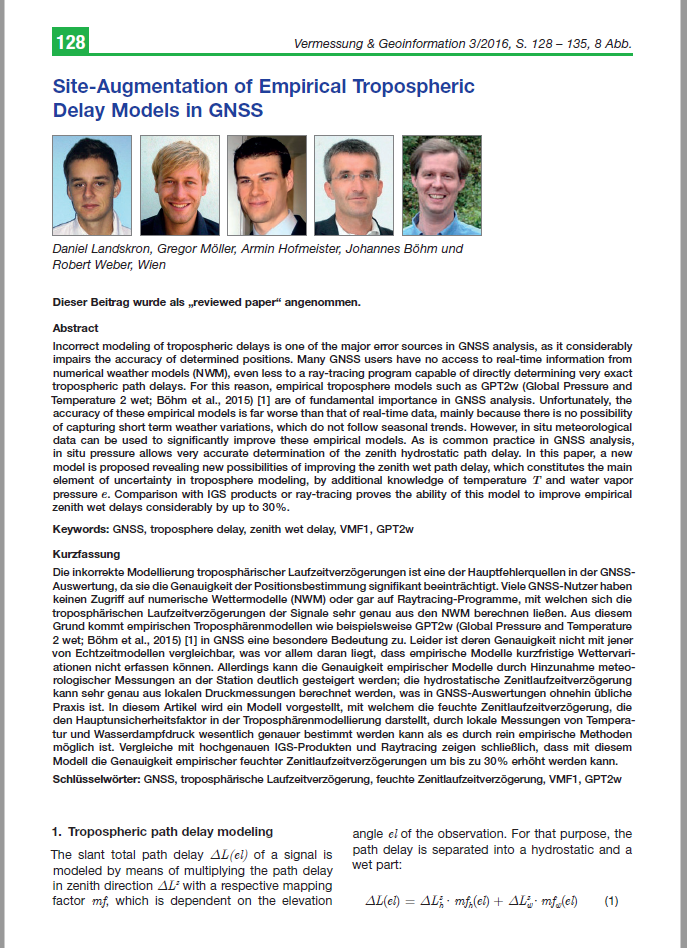 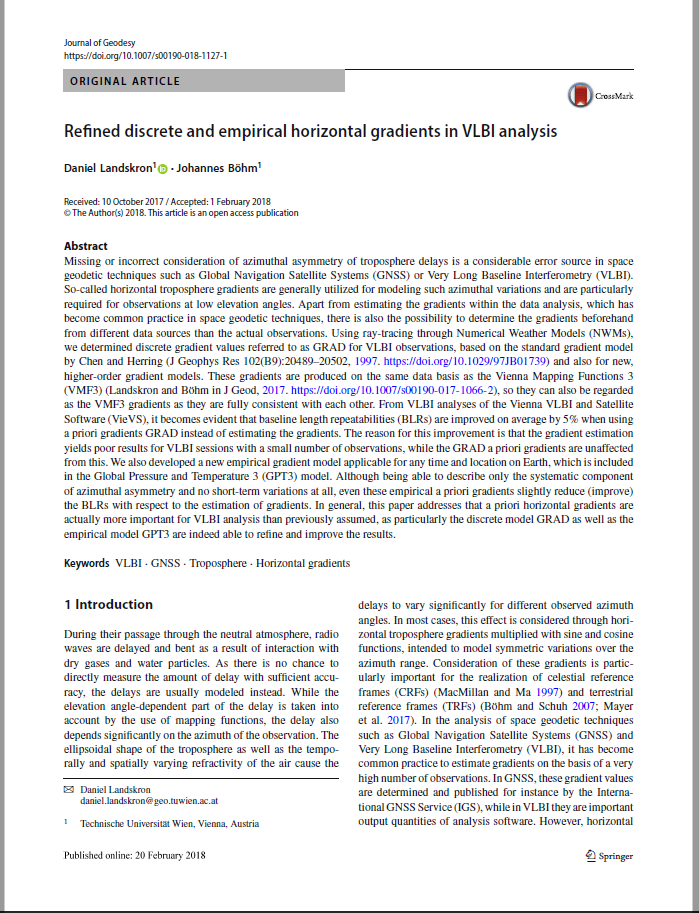 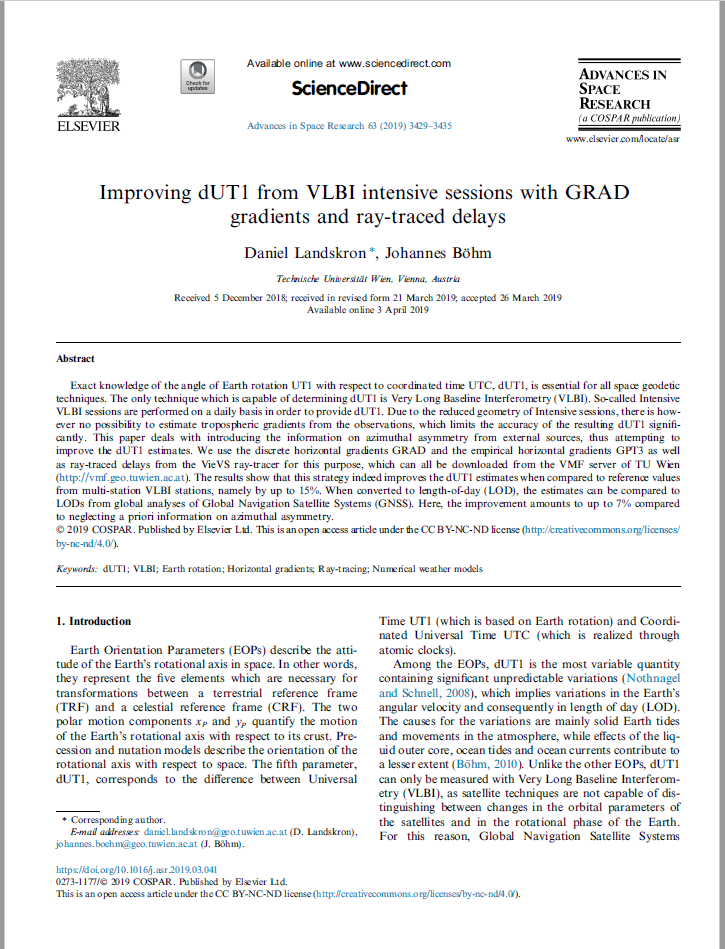 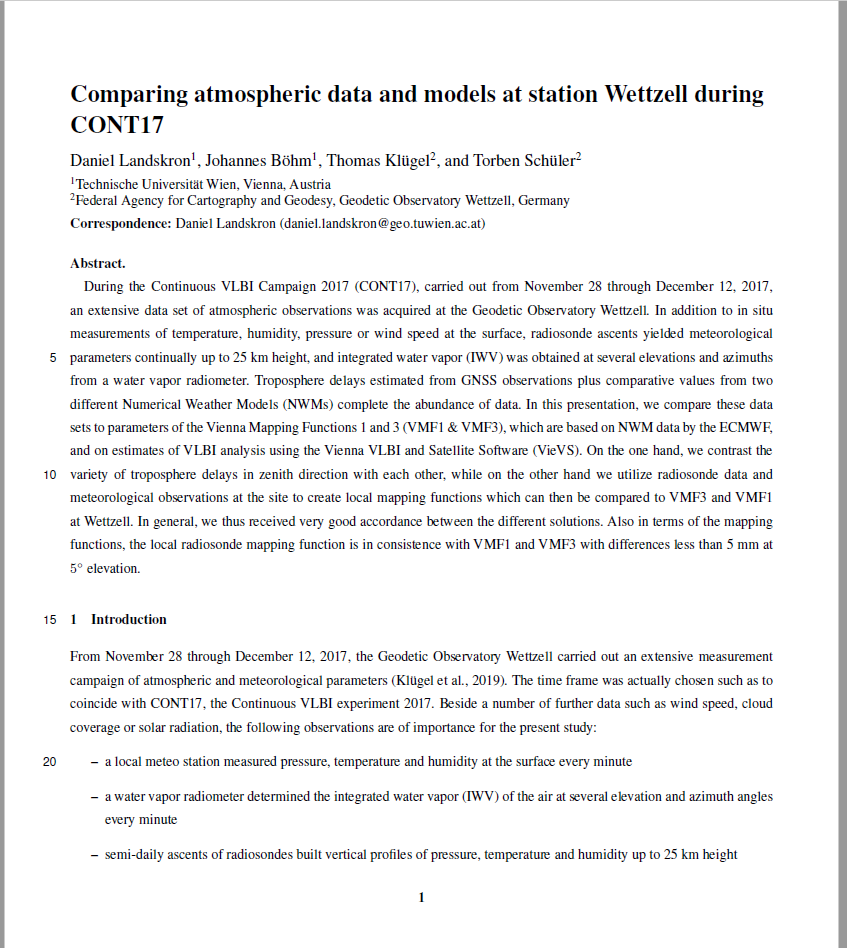 9
Presentations at international conferences
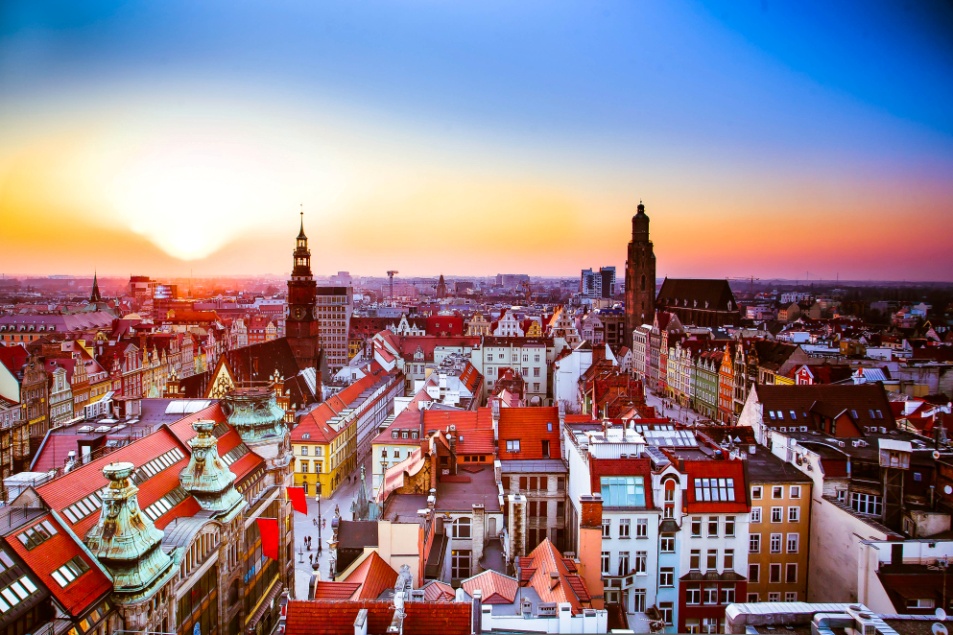 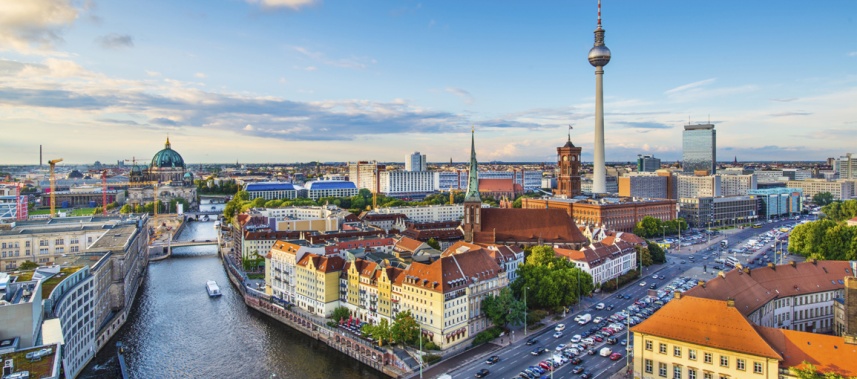 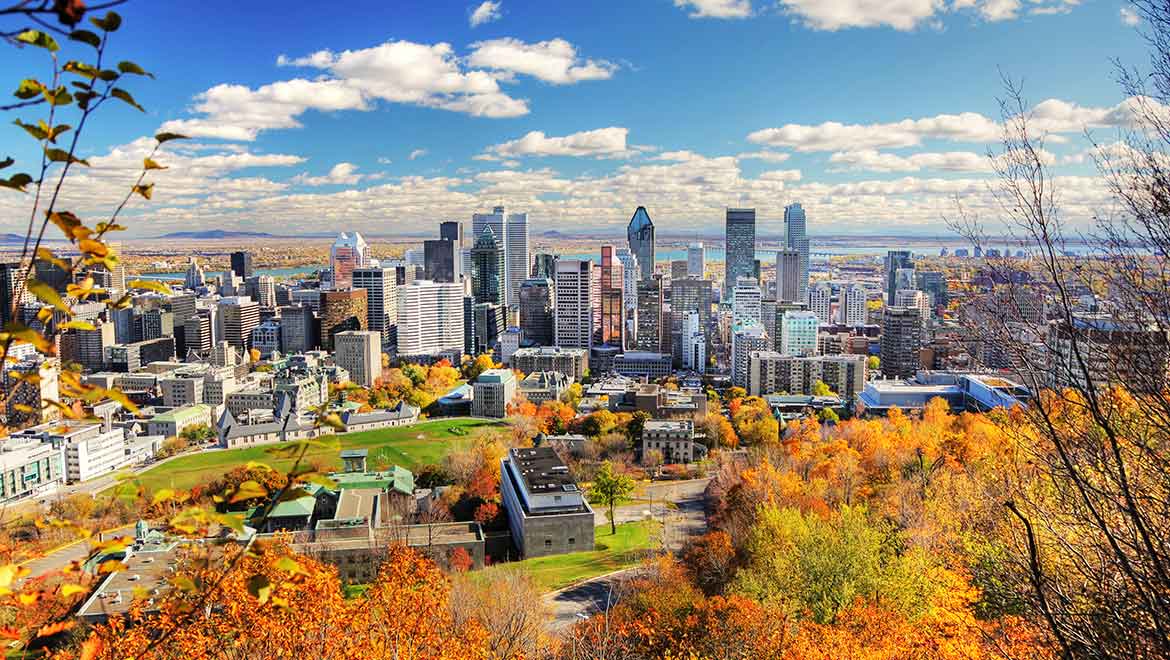 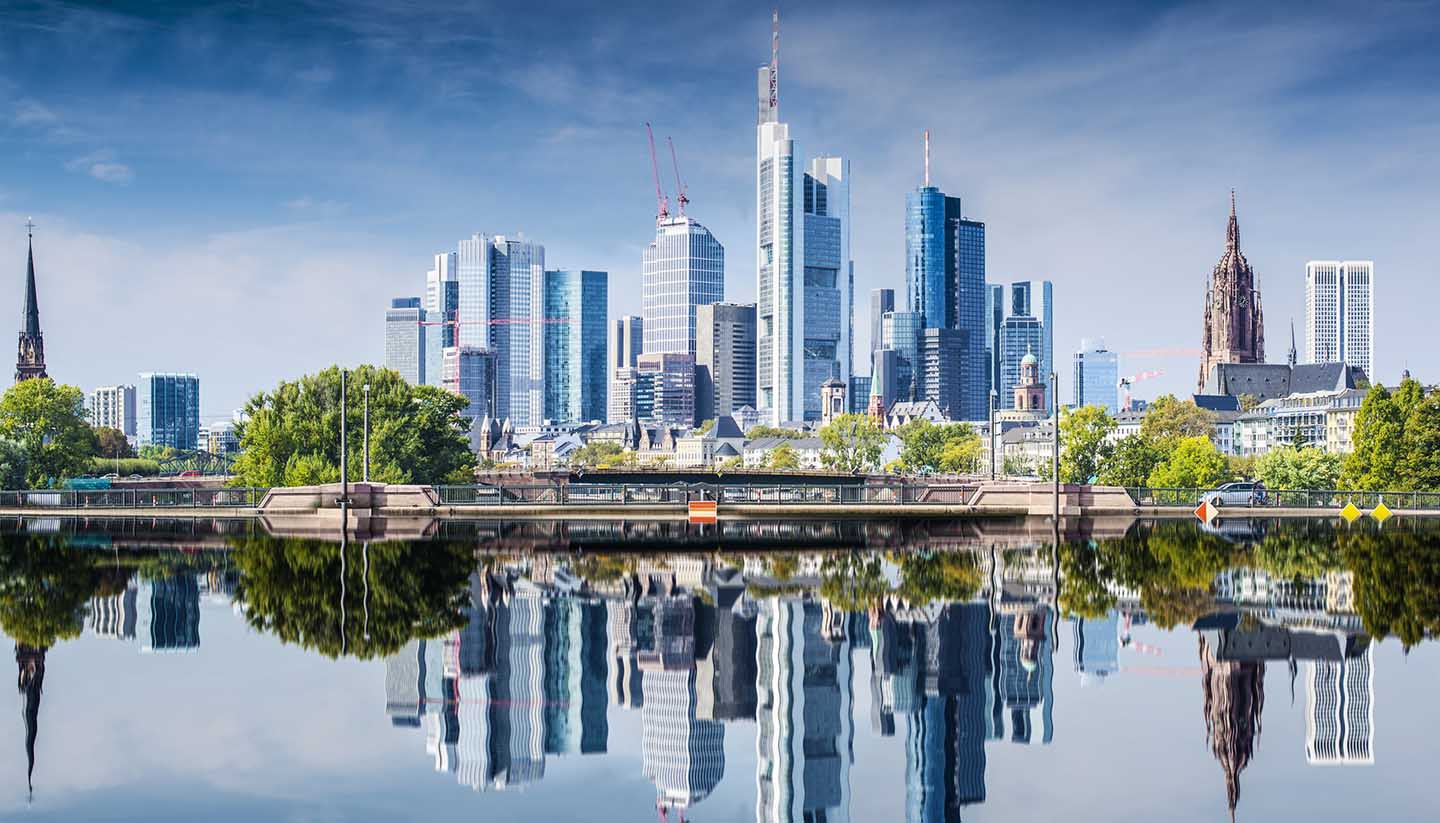 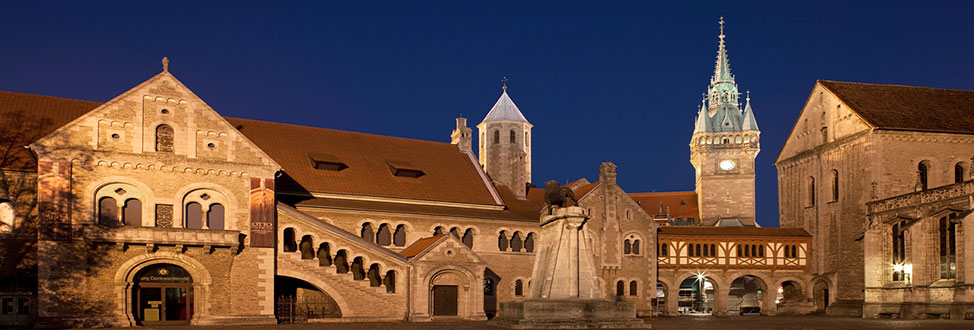 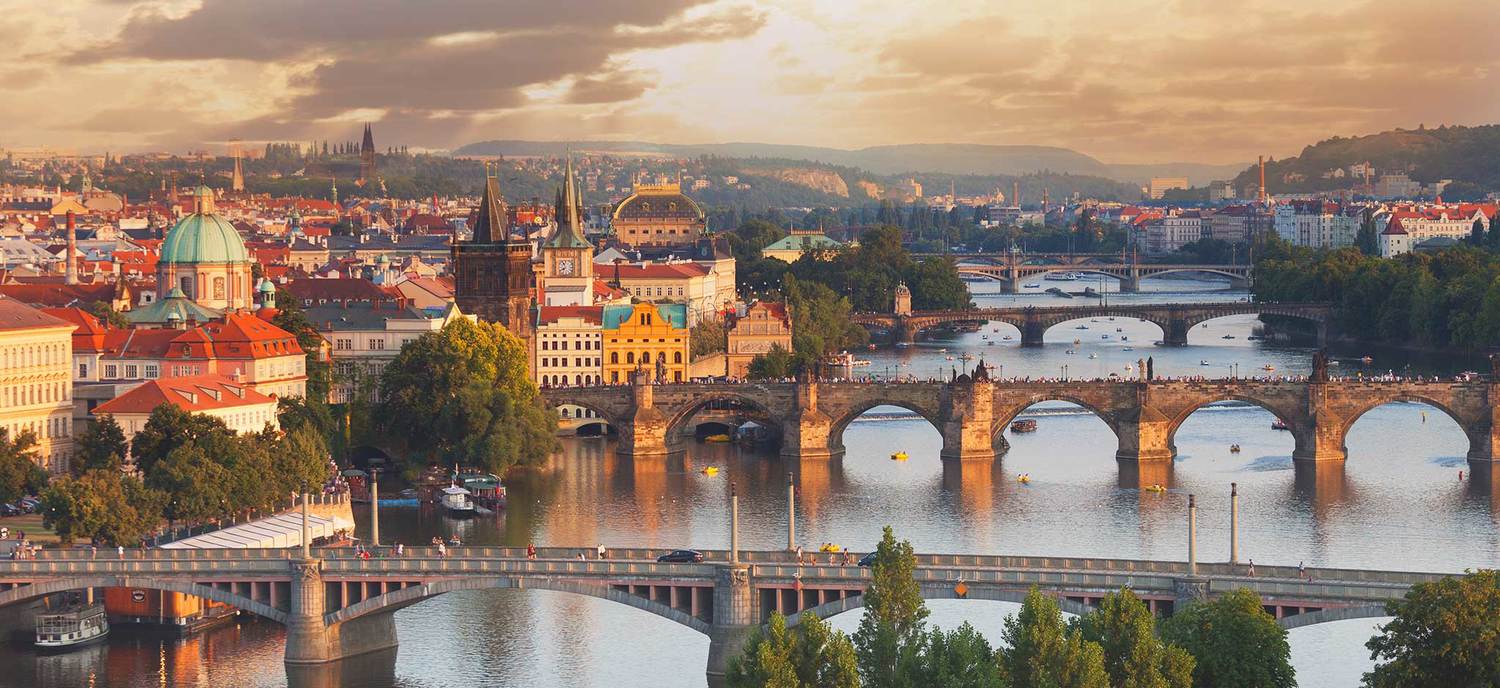 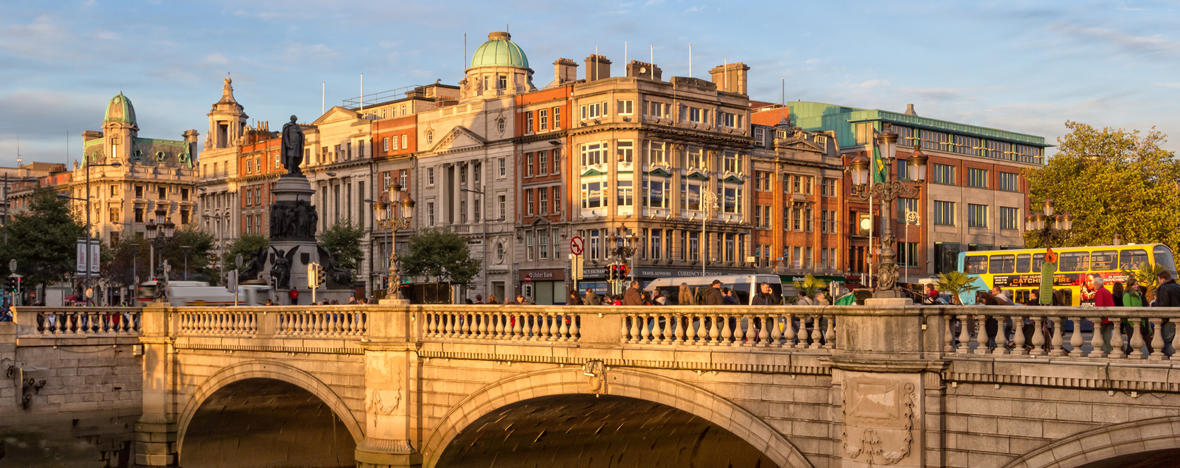 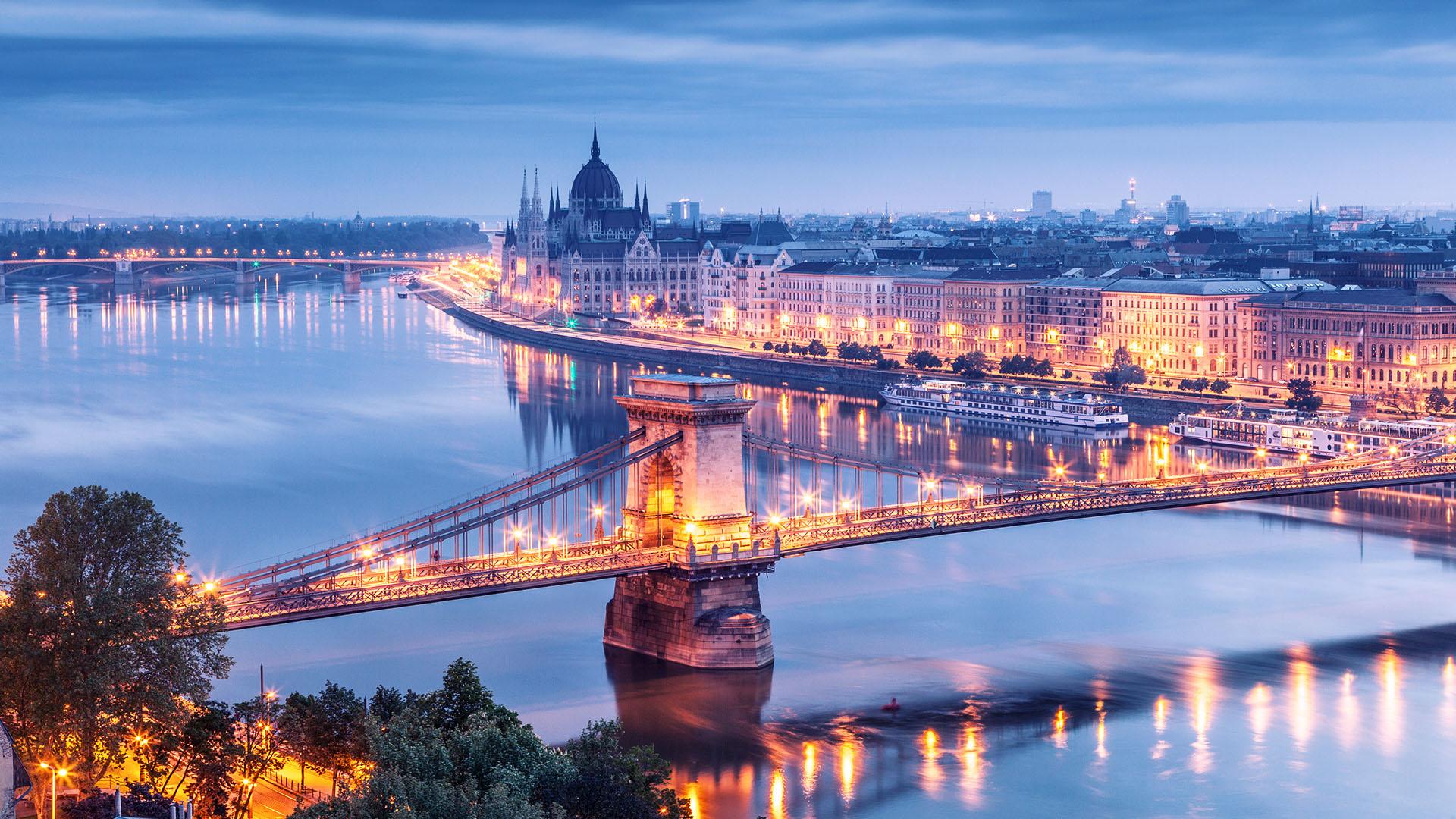 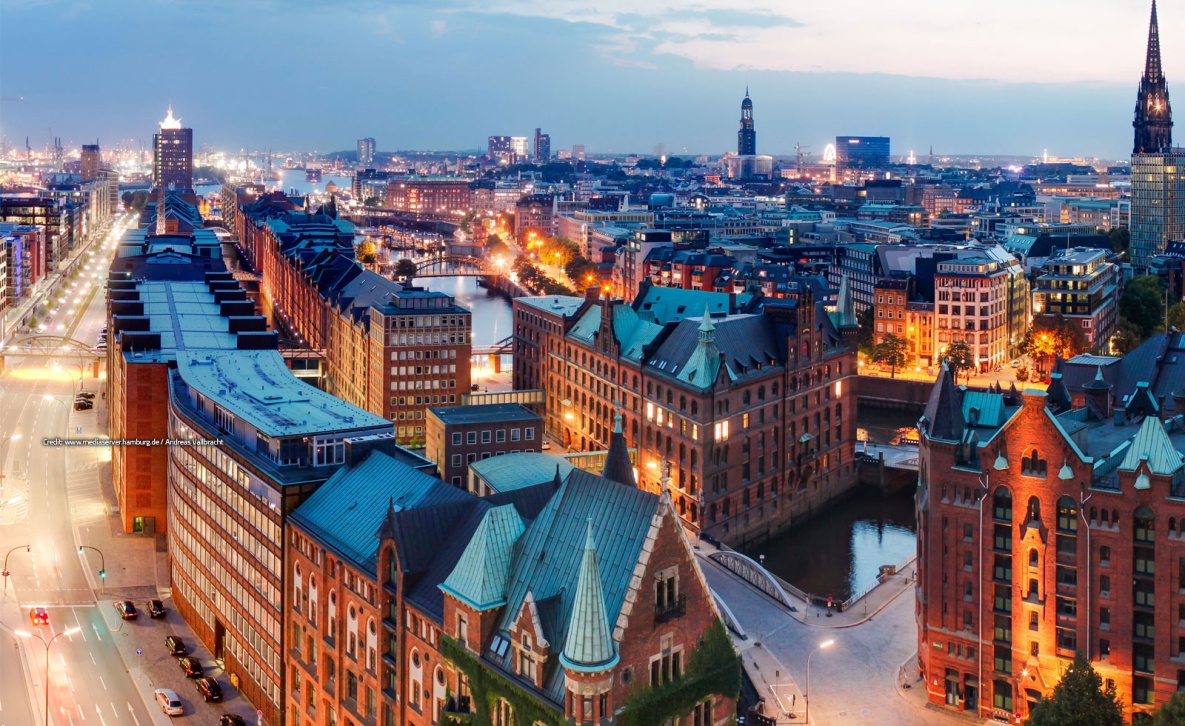 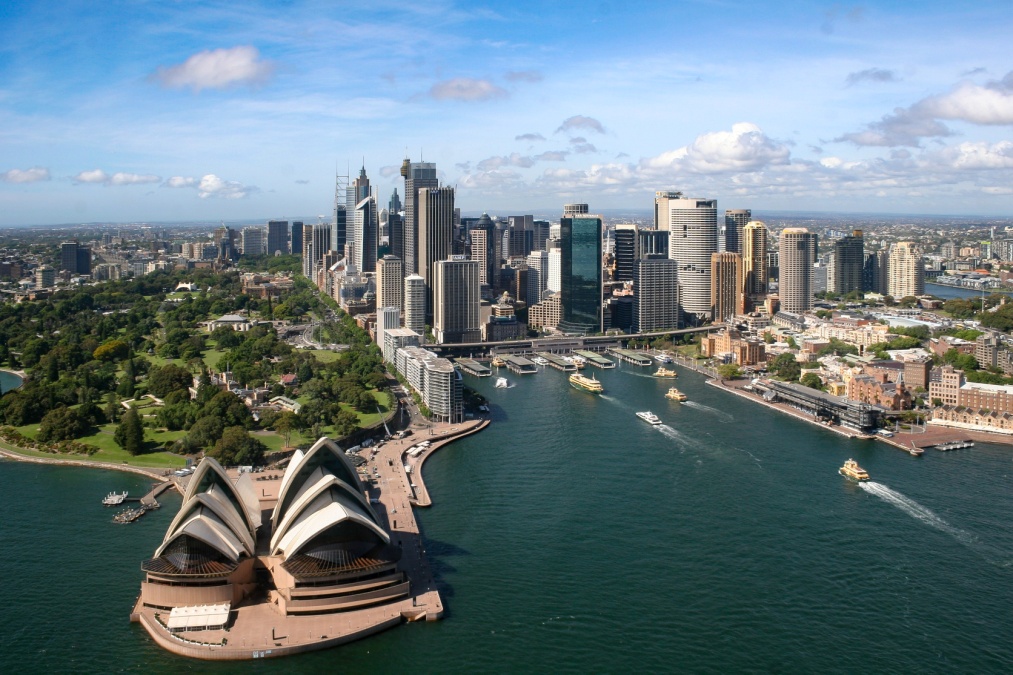 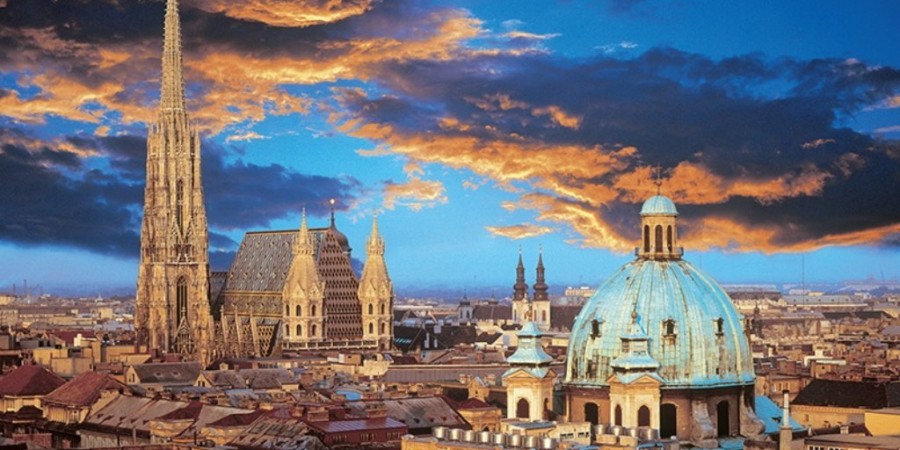 10
3.)   PhD Defense
11
PhD Defense
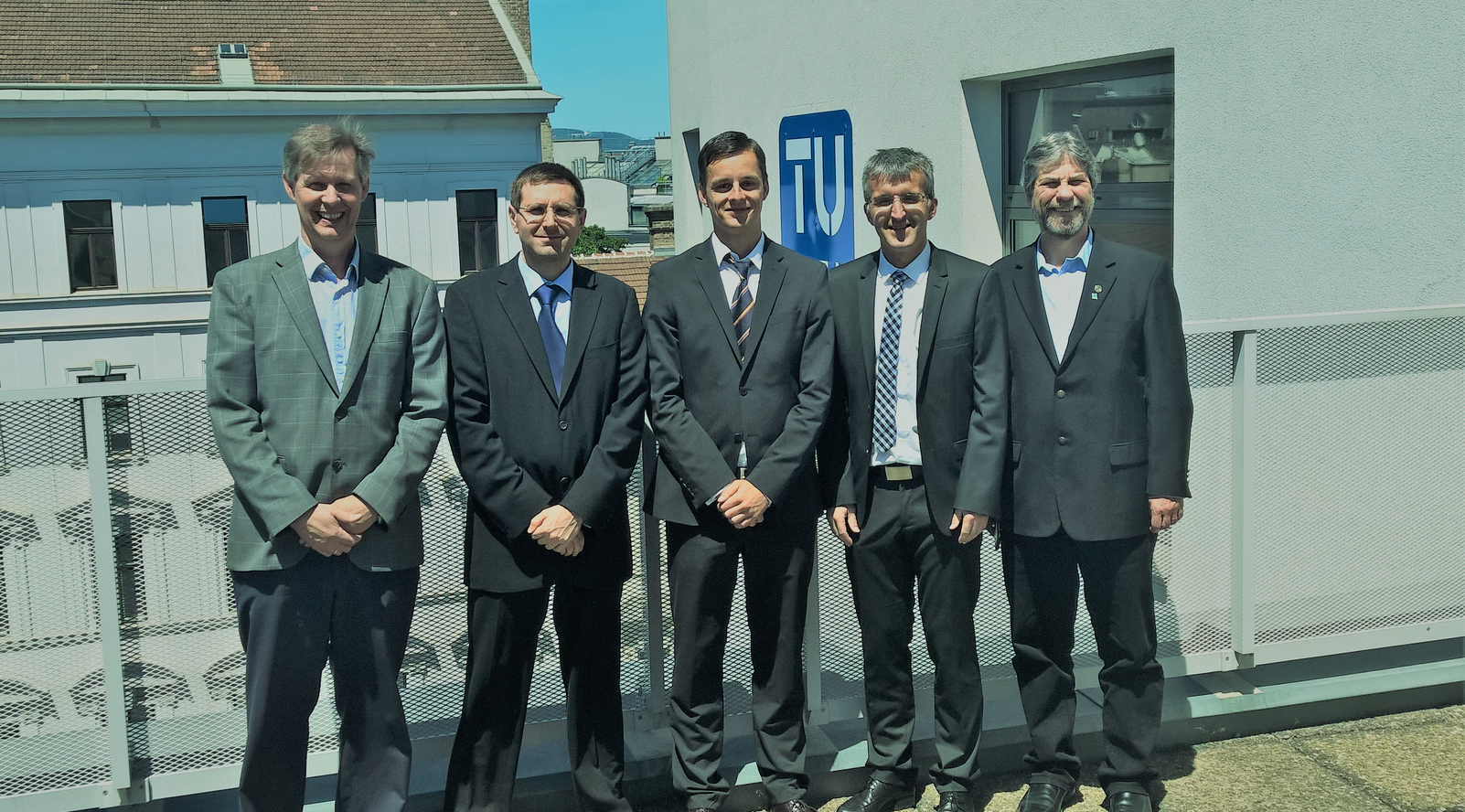 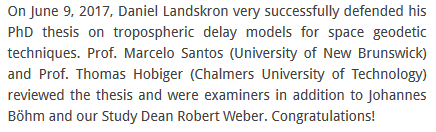 12
4.)   Launch of VMF server
13
vmf.geo.tuwien.ac.at
14
5.) Teaching Activities
15
Teaching Activities
120.018, UEAtmospheric Effects in Space Geodesy
124.026, UEModerne geodätische Weltraumverfahren UE
120.020, SESeminar der Geowissenschaften
120.071Satellitengeodäsie UE
Supervision of a diploma thesis (Patrick Greimeister)
16
6.) GEO Green Team
17
GEO Green Team
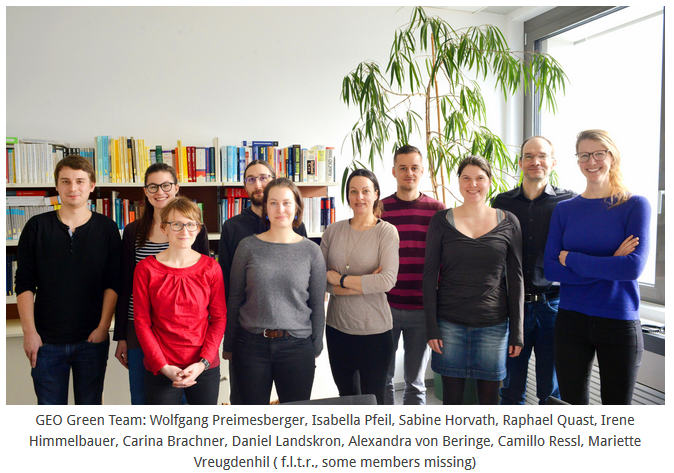 18
GEO Green Team
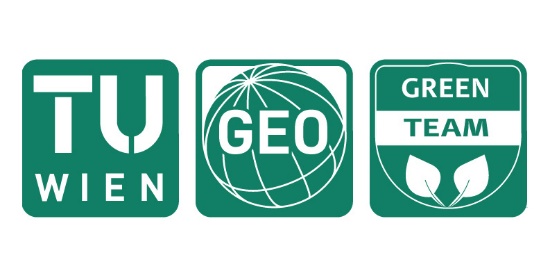 Make the department „greener“
Regular activities and events to raise awareness
Post monthly fact sheets
Frühjahrsputz
Movie nights
Other events such as bee hive visit, „Radelt zur Arbeit“, GGT Blutspendetag, …


Publish guidelines on the webpage, e.g.:
Flying emits 5 times more CO2, 7 times more nitrogen oxide, 7 times more sulphur dioxide and 30 times more particulate matter than going by train
Computers which are on over night cause costs of more than 100 €/yr
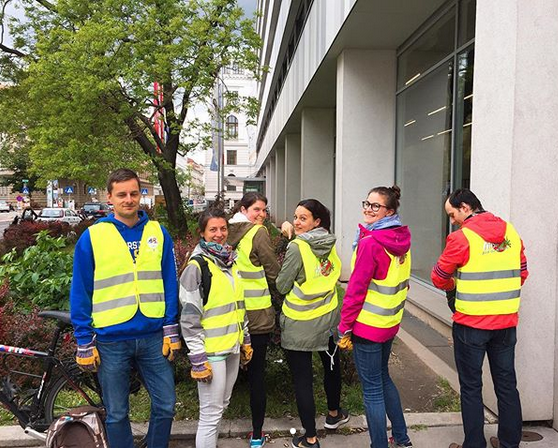 19
GEO Green Team
Introduce direct-trade organic coffee at the whole department (currently: HG, RS, PH, GP => 12 kg/month)




Implement more sustainable standards at the department
Introduce waste separation
Spread the possibility of CO2 compensations for flights
Order recycled paper for printers
www.geo.tuwien.ac.at/geogreenteam
20
Coffee Consumption at HG
New coffee machine
New coffee machine
21
Outlook
22
Outlook
New employment at Land Niederösterreich
Work as group leader in surveying activities
Less computer work – more field work
Less flexibility
Fewer business trips
Refresh surveying knowledge…
New colleagues, bosses…….
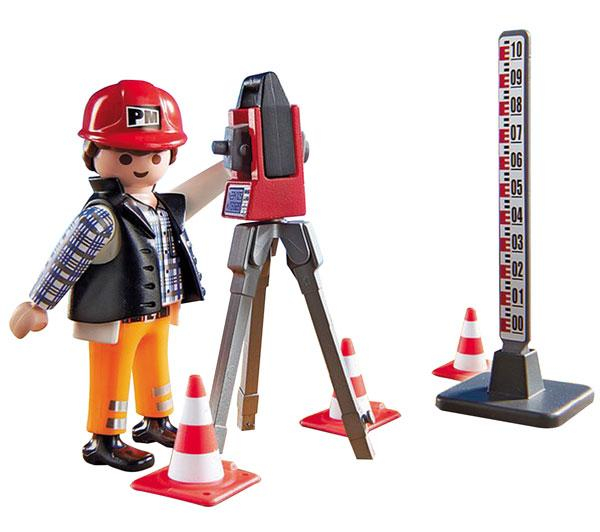 23